CARDIOVASCULAR  SYSTEM 

MEDIASTINUM & PERCARDIUM

Dr. Aiman Q. Afar
Surgical Anatomist

College of Medicine /University Of  Mutah
2021-2022
Dr. Aiman Qais Afar
8 November 2021
1
Mediastinum
The mediastinum, occupied by the viscera between the pulmonary cavities, is the central compartment of the thoracic cavity .
The mediastinum:
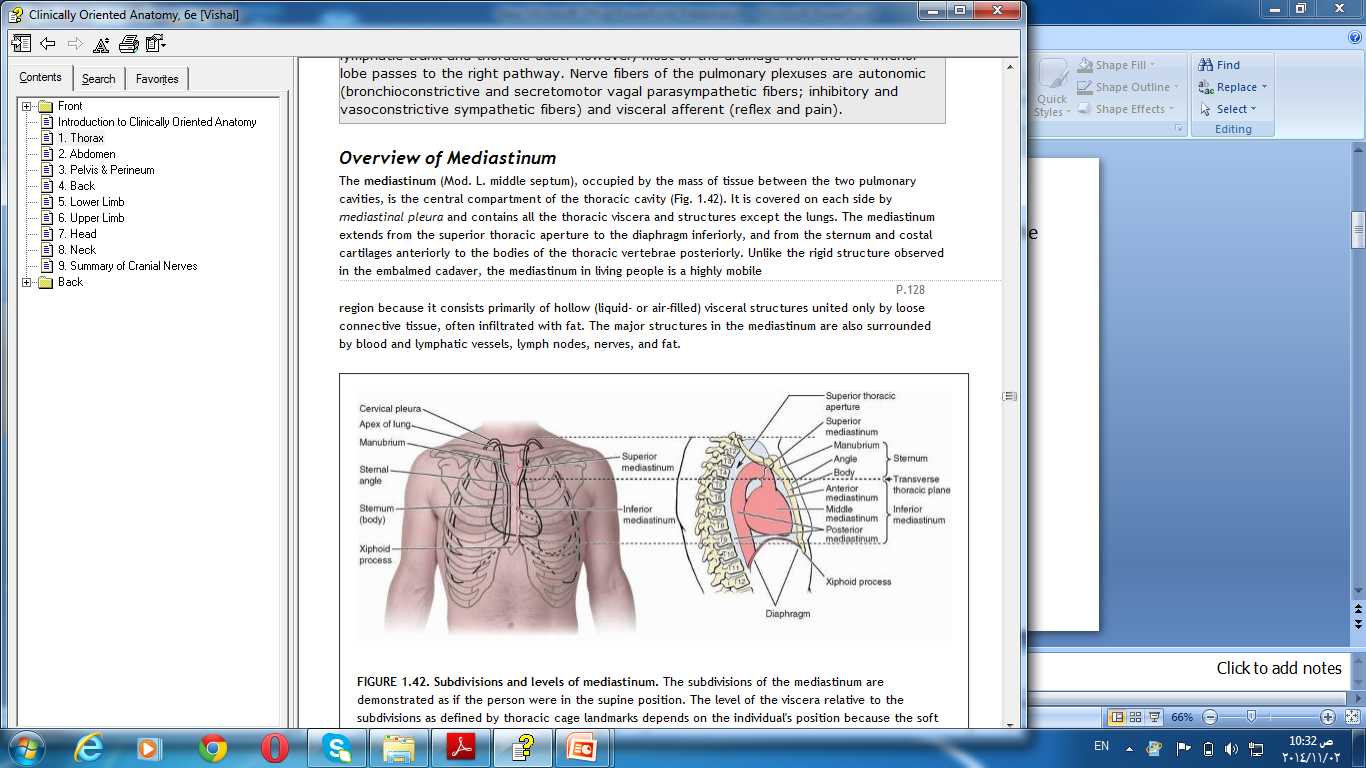 • Is covered on each side by mediastinal pleura and contains all the thoracic viscera and structures, except the lungs
Extends from the superior thoracic aperture to the diaphragm inferiorly and from the sternum and costal cartilages anteriorly to the bodies of the thoracic vertebrae posteriorly
8 November 2021
Dr. Aiman Qais Afar
2
Dr. Aiman Qais Afar
8 November 2021
Mediastinum
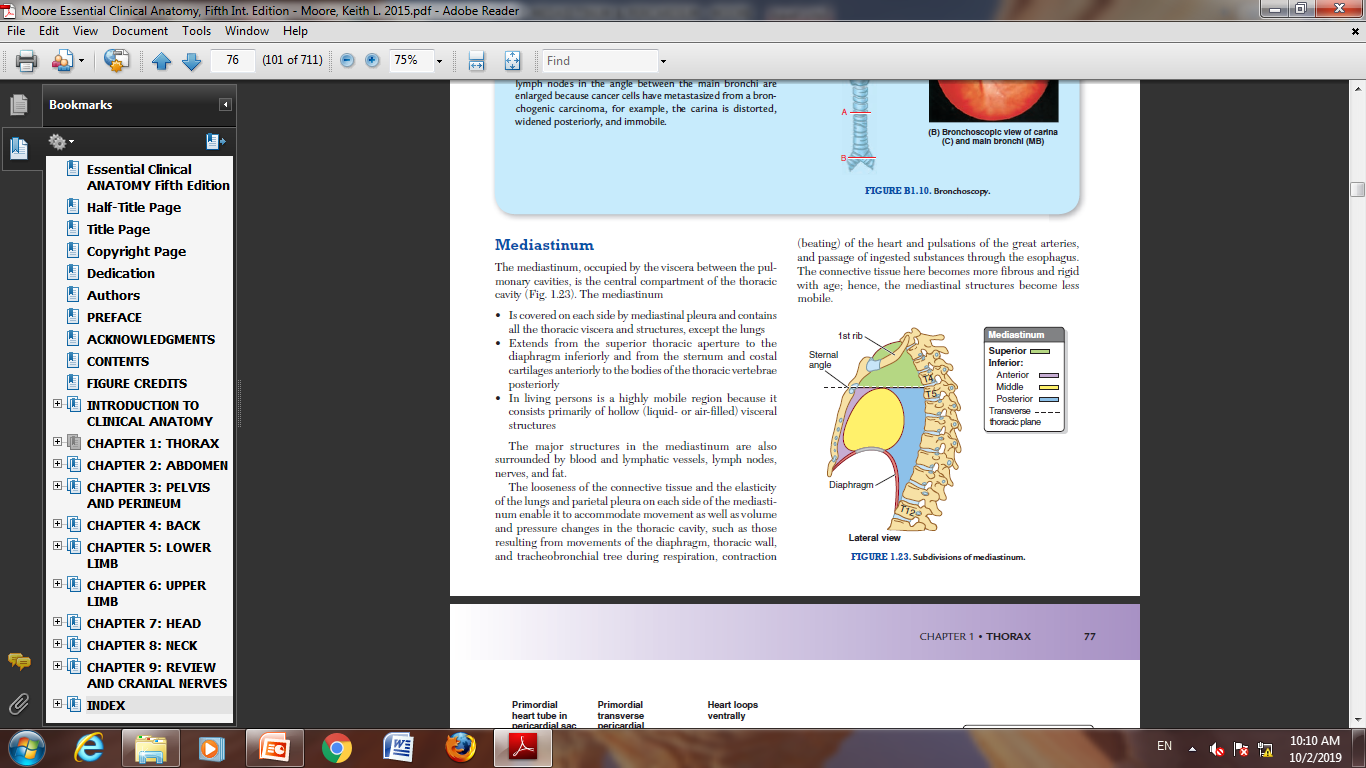 • In living persons is a highly mobile region because it consists primarily of hollow (liquid- or air-filled) visceral structures
The major structures in the mediastinum are also surrounded by blood and lymphatic vessels, lymph nodes, nerves, and fat.
The looseness of the connective tissue and the elasticity of the lungs and parietal pleura on each side of the mediastinum enable it to accommodate movement as well as volume and pressure changes in the thoracic cavity, such as those resulting from movements of the diaphragm, thoracic wall, and tracheobronchial tree during respiration, contraction (beating) of the heart and pulsations of the great arteries, and passage of ingested substances through the esophagus.
3
Mediastinum
Dr. Aiman Qais Afar
4
The connective tissue here becomes more fibrous and rigid with age; hence, the mediastinal structures become less mobile
The mediastinum is divided into superior and inferior parts for purposes of description:
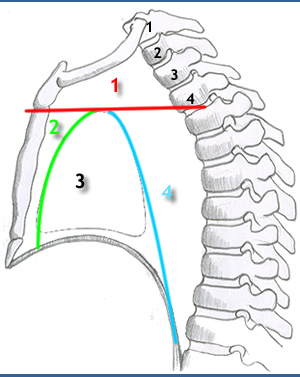 The superior mediastinum extends between the superior thoracic aperture to the horizontal transverse thoracic plane that passes through the sternal angle anteriorly and the IV disc of the T4–T5 vertebrae posteriorly
8 November 2021
Mediastinum
The superior mediastinum contains the:
SVC , 
bachiocephalic veins, 
arch of the aorta,
 thoracic duct,
 trachea, 
Esophagus,
thymus, 
vagus nerves,
 left recurrentlaryngeal nerve, 
and phrenic nerves
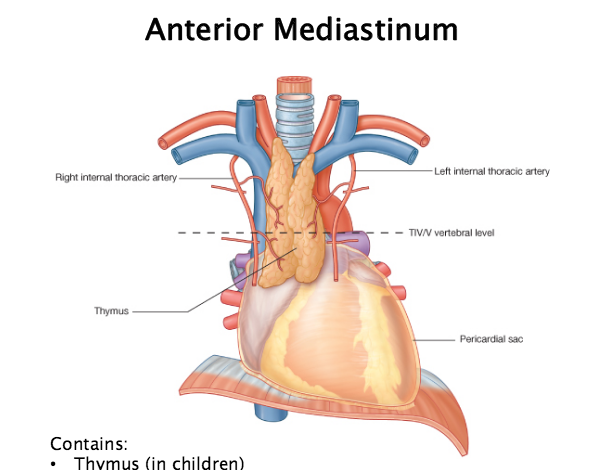 8 November 2021
Dr. Aiman Qais Afar
5
Dr. Aiman Qais Afar
Mediastinum
8 November 2021
The inferior mediastinum, between the transverse thoracic plane and the diaphragm, is further subdivided by the pericardium into:
Middle mediastinum, which consists of the pericardium and heart
Anterior mediastinum, which is a space between the pericardium and the sternum
Posterior mediastinum, which lies between the pericardium and the vertebral column
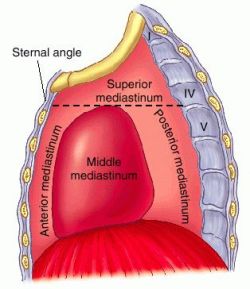 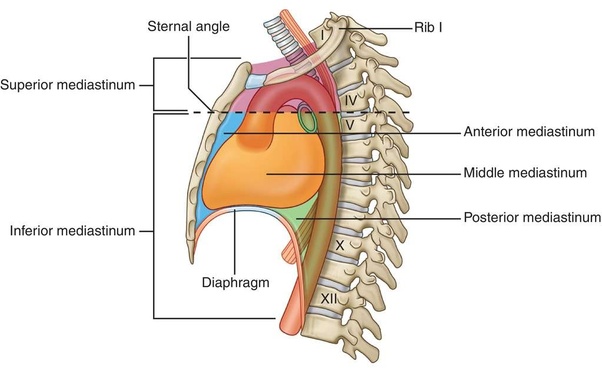 6
Mediastinum
Dr. Aiman Qais Afar
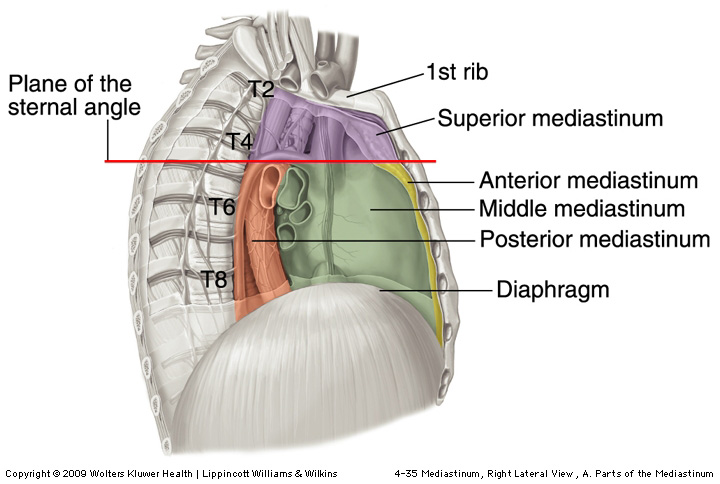 8 November 2021
The anterior mediastinum, containing remnants of the thymus, lymph nodes, fat, and connective tissue; 
The middle mediastinum, the boundaries of which correspond to the pericardial sac, containing the heart, roots of the great vessels, arch of azygos vein, and main bronchi; 
The posterior mediastinum, posterior to the pericardium and containing the esophagus, thoracic aorta, azygos and hemi-azygos veins, thoracic duct, vagus nerves, sympathetic trunks, and splanchnic nerves.
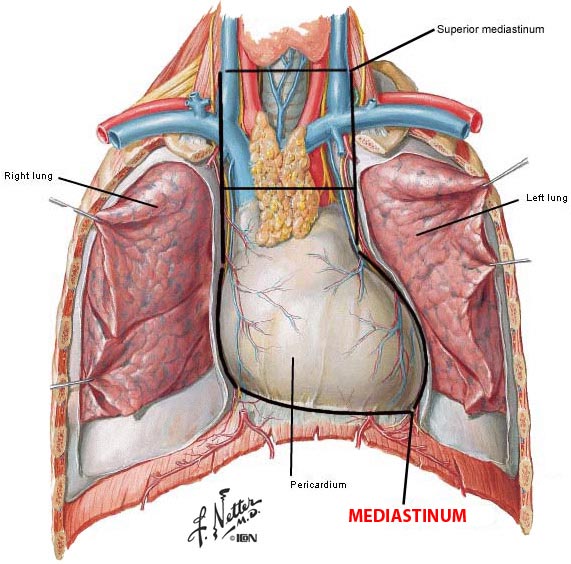 7
1. Anterior Mediastinum
Dr. Aiman Qais Afar
8 November 2021
the smallest subdivision of the mediastinum, lies between the body of the sternum and the transversus thoracis muscles anteriorly and the pericardium posteriorly . 
The anterior mediastinum is continuous with the superior mediastinum at the sternal angle and is limited inferiorly by the diaphragm
The anterior mediastinum consists of sternopericardial ligaments, fibrous bands that pass from the pericardium to the sternum, fat, lymphatic vessels, a few lymph nodes, and branches of the internal thoracic vessels. 
In infants and children contains the inferior part of the thymus.
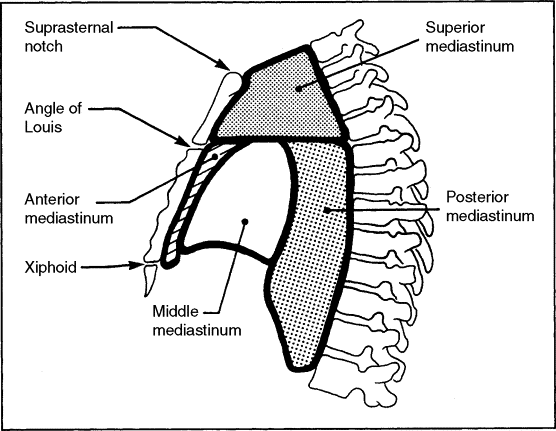 8
Dr. Aiman Qais Afar
2. Superior Mediastinum
8 November 2021
9
Arch of the aorta
at the level of the manubriosternal joint  the ascending aorta  becomes the arch, which passes backwards over the left bronchus to reach the body of T4 vertebra just to the left of the midline
From its upper convexity, arise the three great arteries for the head and upper limbs:
The brachiocephalic trunk
The left common carotid
 Left subclavian artery
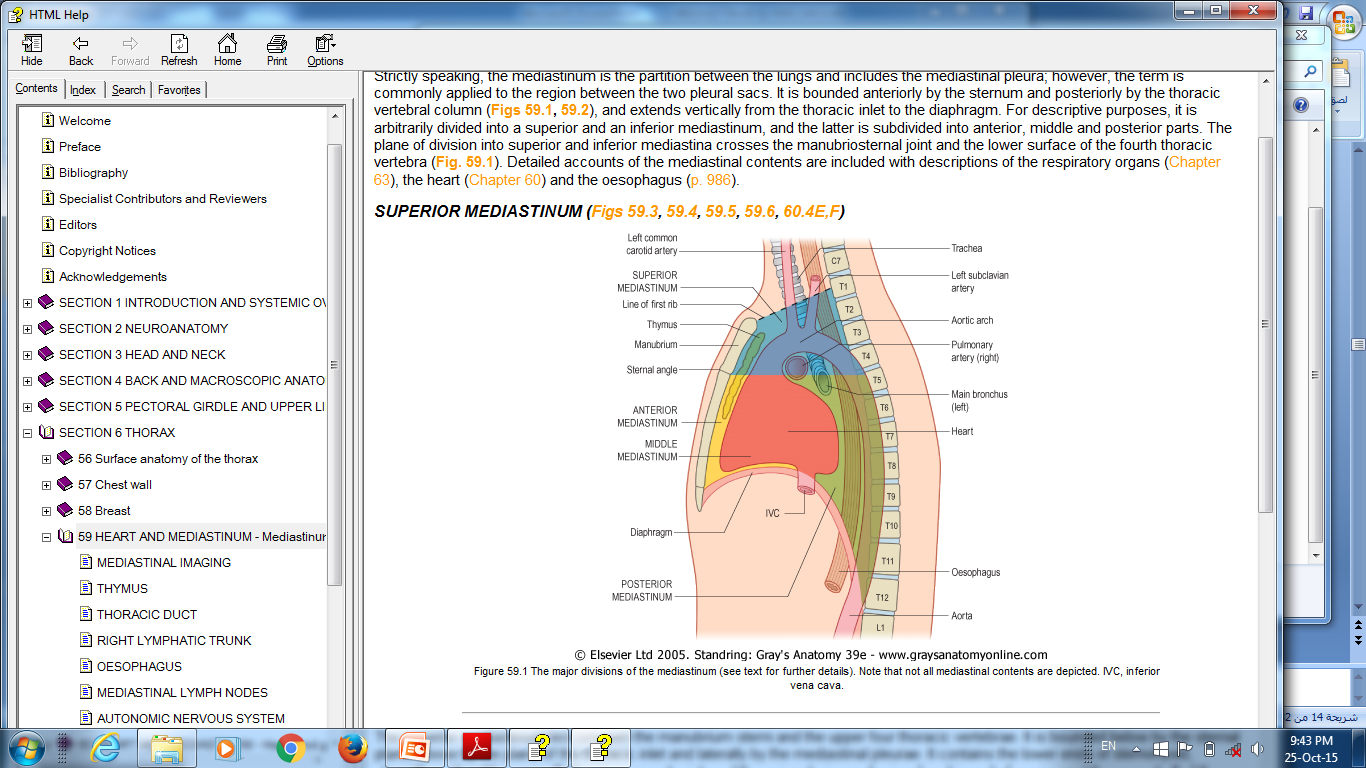 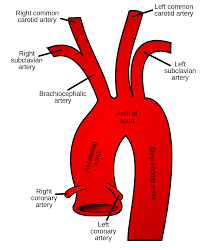 Dr. Aiman Qais Afar
Arch of the aorta
8 November 2021
The arch is crossed on its left side by the phrenic and vagus nerves as they pass downwards in front of and behind the lung root respectively
Ligamentum arteriousum :
Fibrous  band , remnant of embryonic ductus venousus connect the commencement of the left pulmonary artery to the concavity of the aortic arch
Phrenic N.
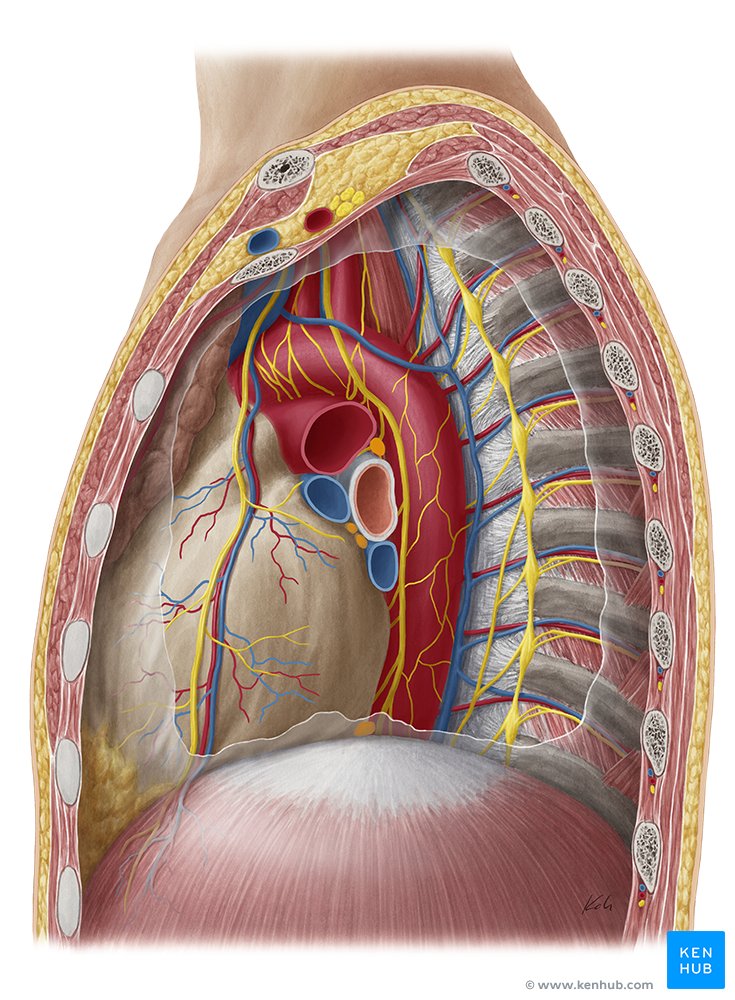 Vagus N.
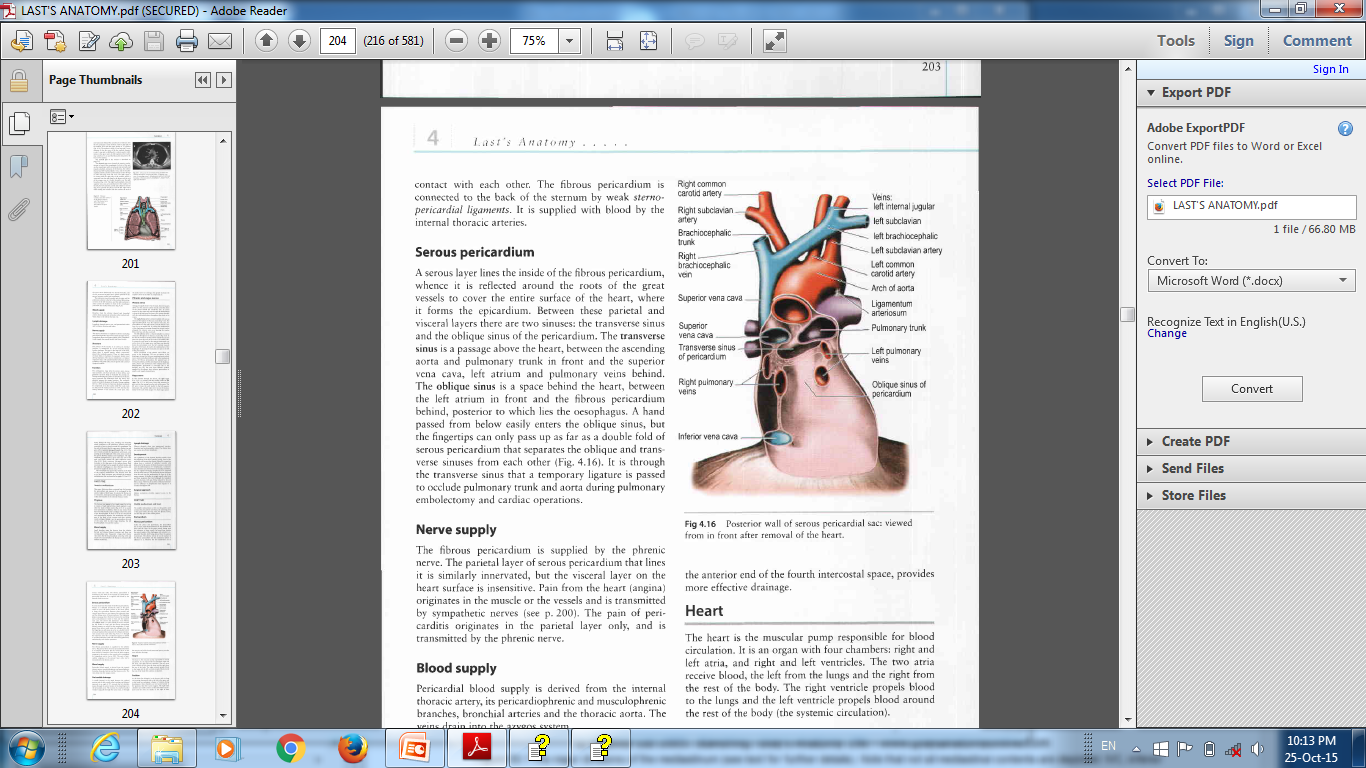 10
2. Superior Mediastinum
Trachea
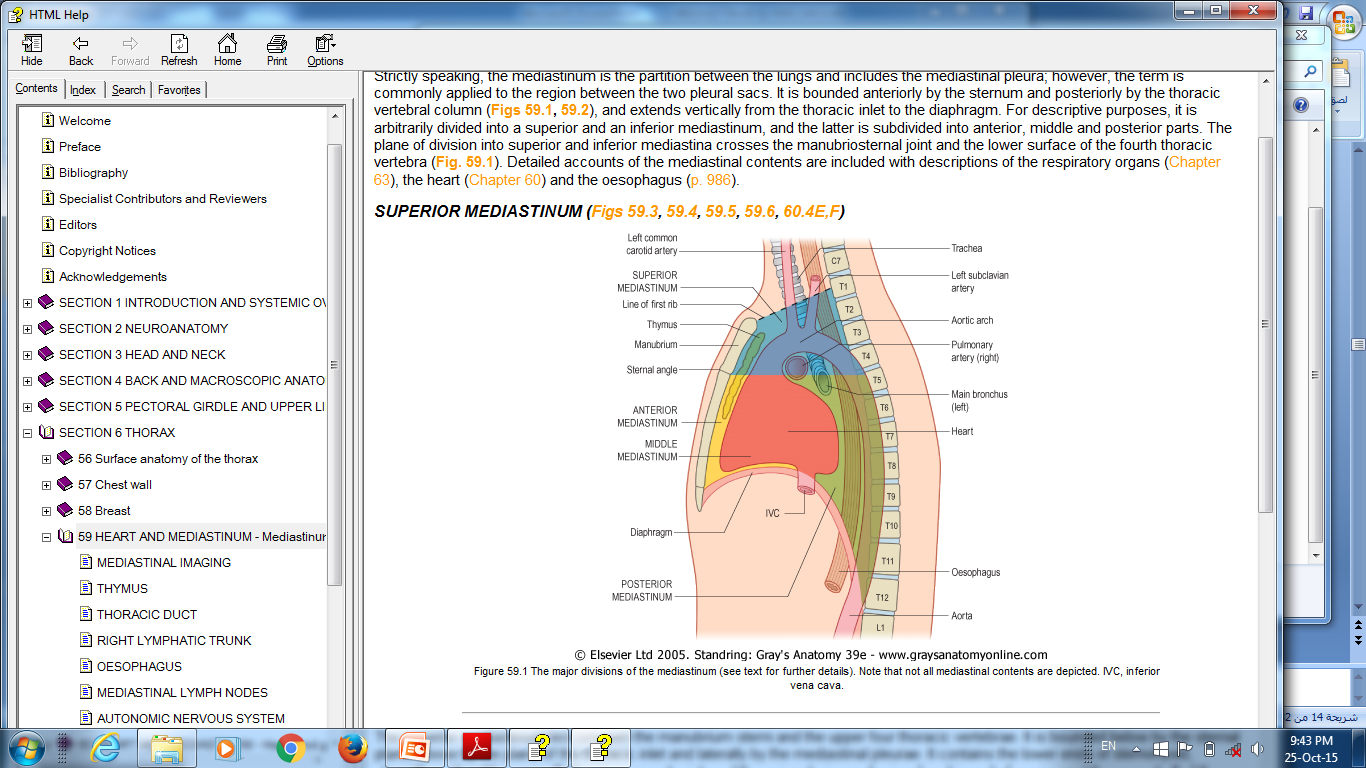 Trachea is commonest as continuation of the larynx at the level of C6 vertebra.

Passes downward and backward behind the manubrium to bifurcate to right and left main bronchi (upper border of T5 vertebra)
8 November 2021
Dr. Aiman Qais Afar
11
2. Superior Mediastinum
Superior Vena Cava
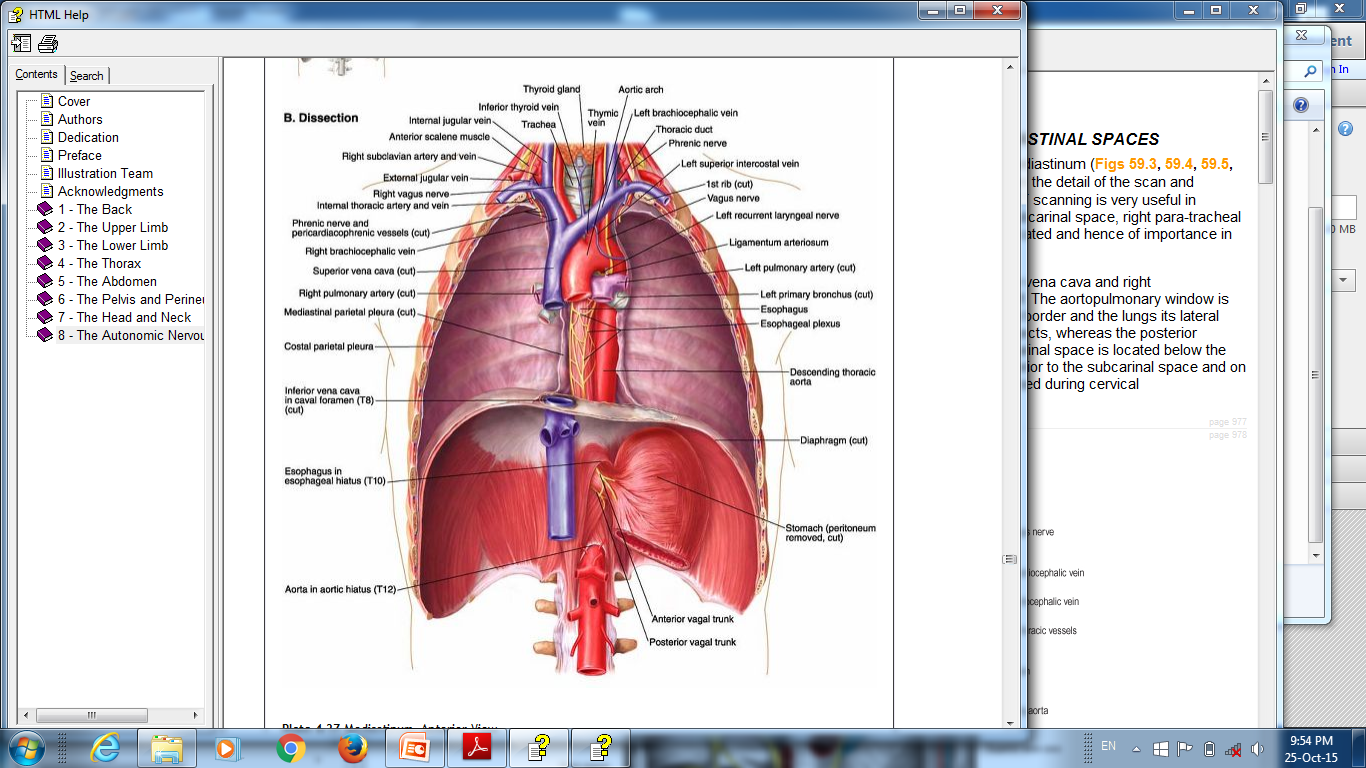 Formed by union of two brachiocephalic veins at the lower border of 1st costal cartilage

At level of the angle of Louis , receives the arch of azygous vein.

At the level of the 3rd costal cartilage , enters the right atrium.
8 November 2021
Dr. Aiman Qais Afar
12
3. Posterior Mediastinum
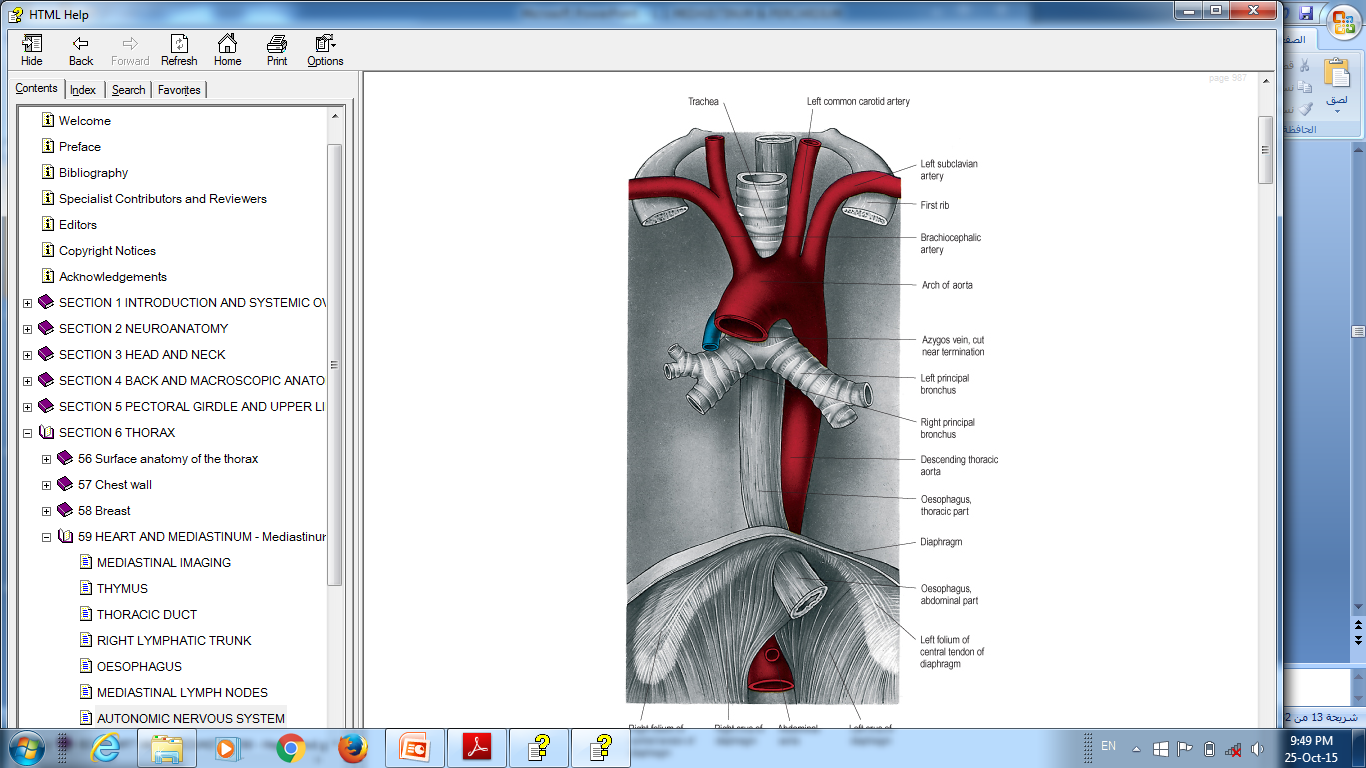 Descending thoracic Aorta
commences at the lower border of T4 vertebra, where the arch of the aorta end
Leaves the posterior mediastinum at the level of T12 behind the diaphragm
Gives 9 pairs of posterior intercostal arteries.
Gives subcostal arteries(12th pair), bronchial arteries, esophageal arteries
8 November 2021
Dr. Aiman Qais Afar
13
Dr. Aiman Qais Afar
3. Posterior Mediastinum
Esophagus
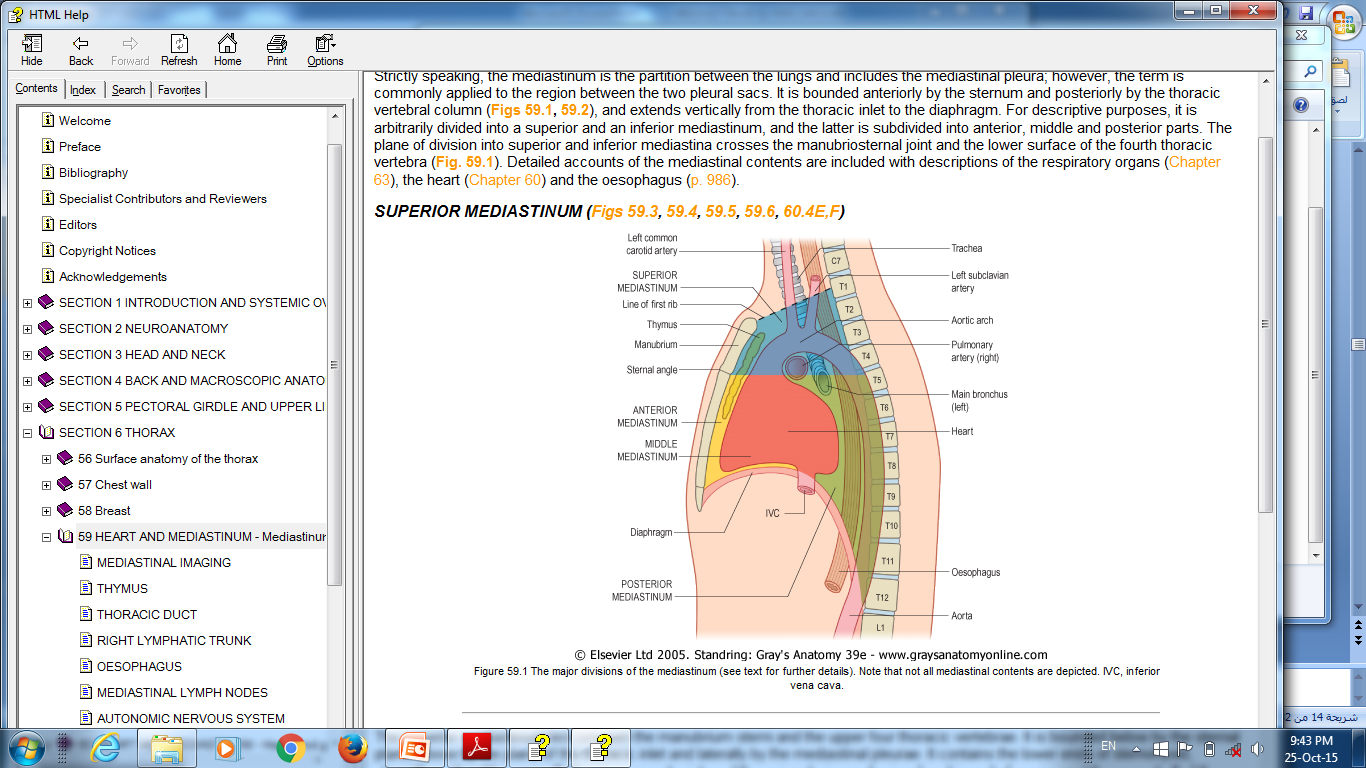 Commences at the C6 vertebra as a continuation of the pharynx.
Leaves the posterior mediastinum at the T10 through the opening in the diaphragm just to the left of midline
It pass infront of the descending thoracic aorta
In the posterior medaistinuim its crossed anteriorly by : Lt. main bronchus, Rt. pulmonary artery
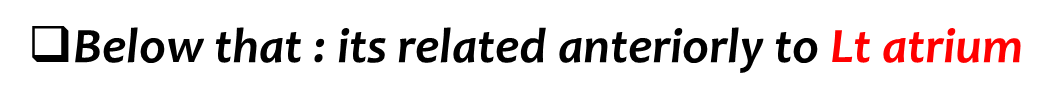 8 November 2021
14
3. Posterior Mediastinum
Dr. Aiman Qais Afar
8 November 2021
Thoracic Duct
Commences at upper border of  cisterna chyli at T12
Ascend in the posterior mediastinum to the Rt. side of esophagus
At T5 level: crosses behind the esophagus to the left.

Passing vertically upward in the superior mediastinum posterior to the arch of aorta 
At the root of neck enter the point of the confluence of the Lt. internal jugular and Subclavian veins
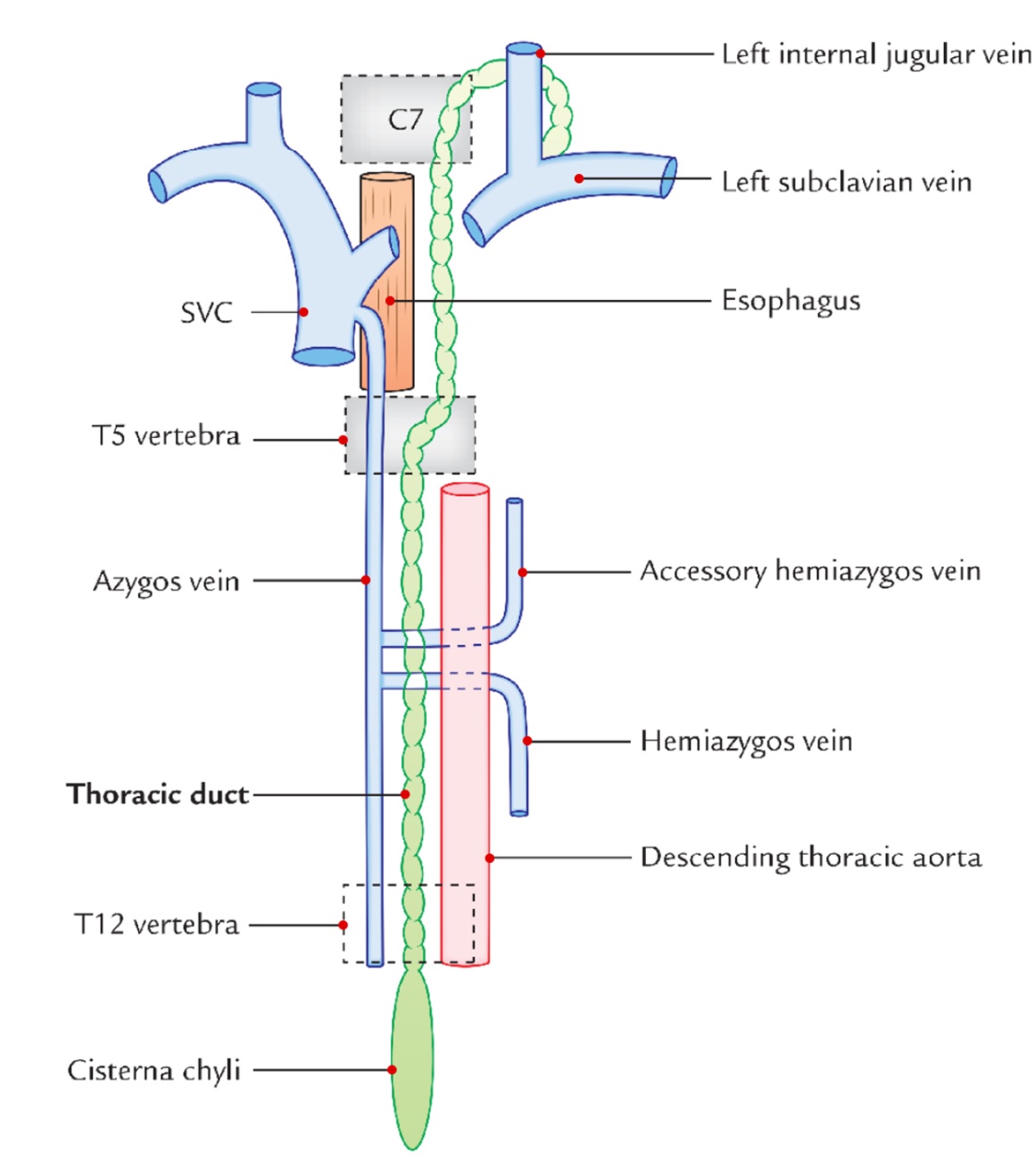 15
Dr. Aiman Qais Afar
8 November 2021
3. Posterior Mediastinum
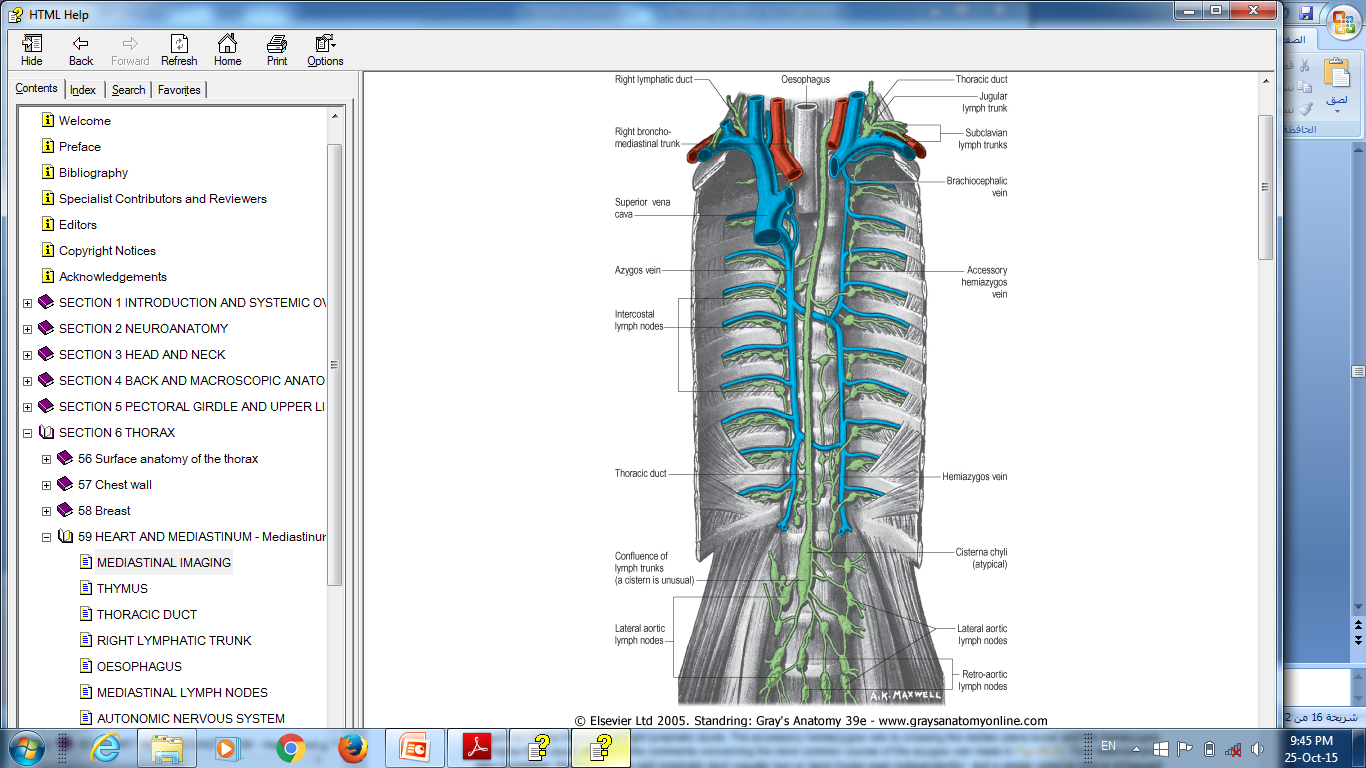 Azygous venous system
Right side:
Right ascending lumbar vein + subcostal vein = azygos vein
Receives lower 8 posterior intercostal veins
At T4 the arch of azygos enters the posterior aspect of SVC
Left side:
Left ascending lumbar vein + lt. subcostal vein =hemiazygous
Receive lower 4 posterior intercostal veins.
Accessory heiazygos receives upper 4 posterior intercostal veins+ left bronchial vein
16
Widening of Mediastinum
It is often observed after trauma which produces hemorrhage into the mediastinum from lacerated great vessels such as the aorta or SVC.

 Malignant lymphoma (cancer of lymphatic tissue) 

Hypertrophy (enlargement) of the heart (often occurring due to congestive heart failure)
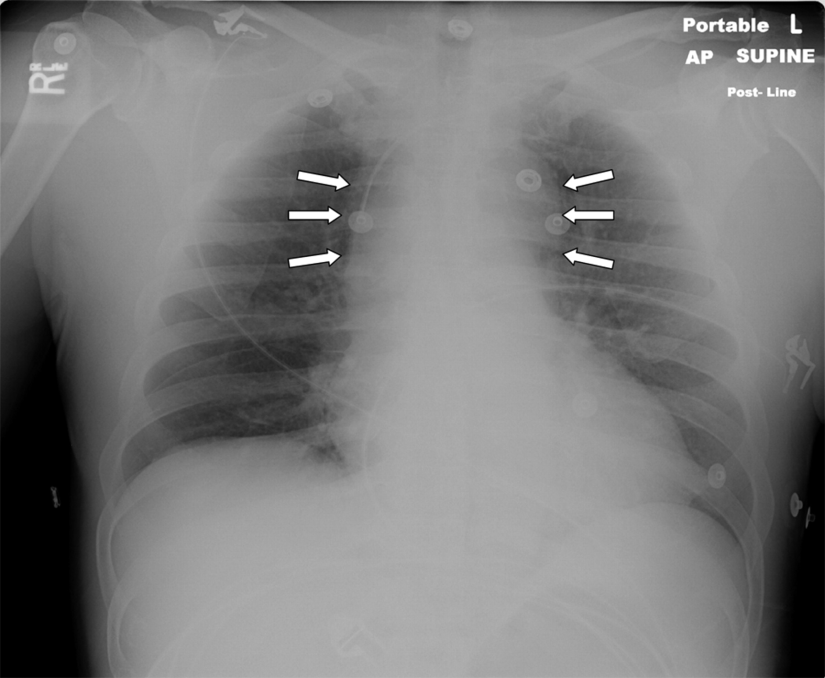 8 November 2021
Dr. Aiman Qais Afar
17
Pericardium
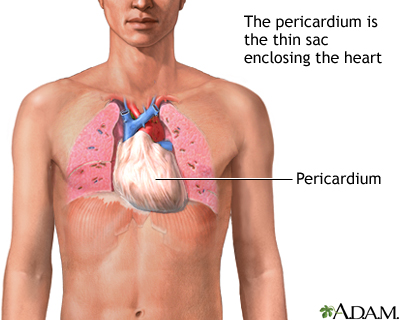 The pericardium is a fibroserous sac that encloses the heart and the roots of the great vessels.

 Its function is to:
restrict excessive movements of the heart as a whole and

to serve as a lubricated container in which the different parts of the heart can contract.
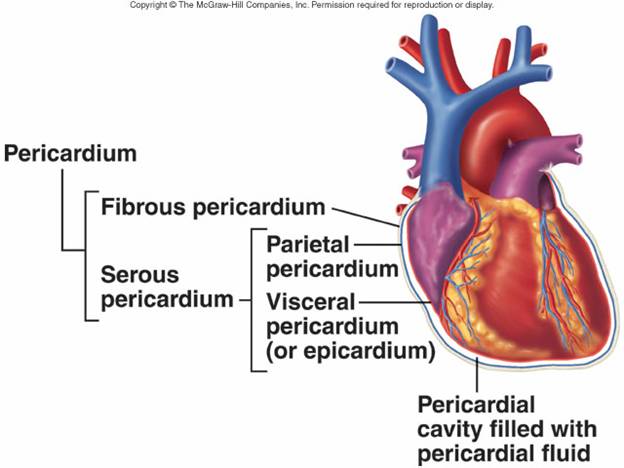 8 November 2021
Dr. Aiman Qais Afar
18
Dr. Aiman Qais Afar
19
8 November 2021
Pericardium
The pericardium lies within the middle mediastinum , posterior to the body of the sternum and the 2nd  to the 6th costal cartilages and anterior to the 5th  to the 8th  thoracic vertebrae
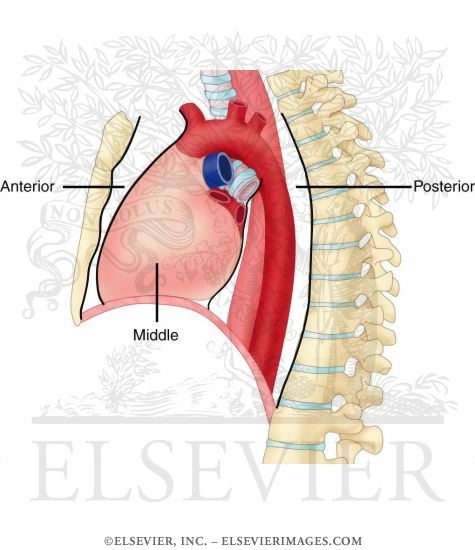 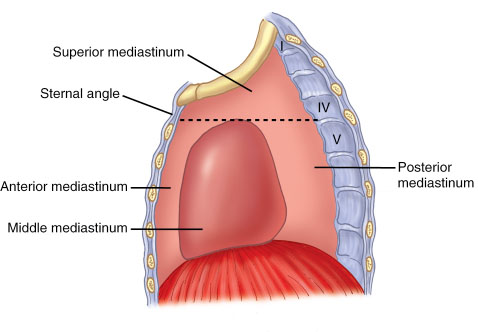 Fibrous Pericardium
Is the strong fibrous part of the sac.
 It is firmly attached below to the central tendon of the diaphragm. 

It fuses with the outer coats of the great blood vessels passing through it namely, the aorta, the pulmonary trunk, the superior and inferior venae cavae, and the pulmonary veins
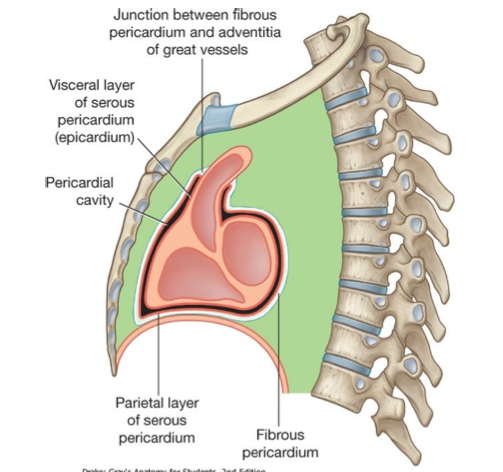 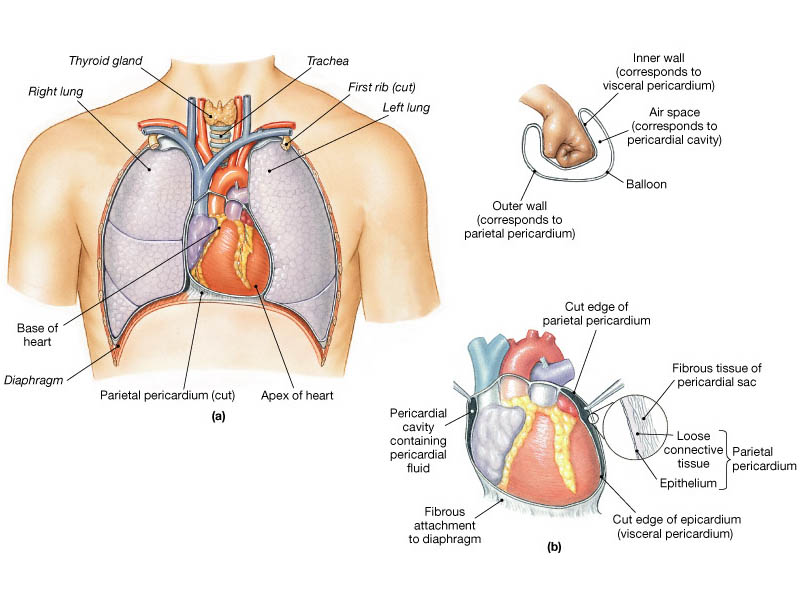 8 November 2021
Dr. Aiman Qais Afar
20
Fibrous Pericardium
The fibrous pericardium is attached in front to the sternum by the sternopericardial ligaments
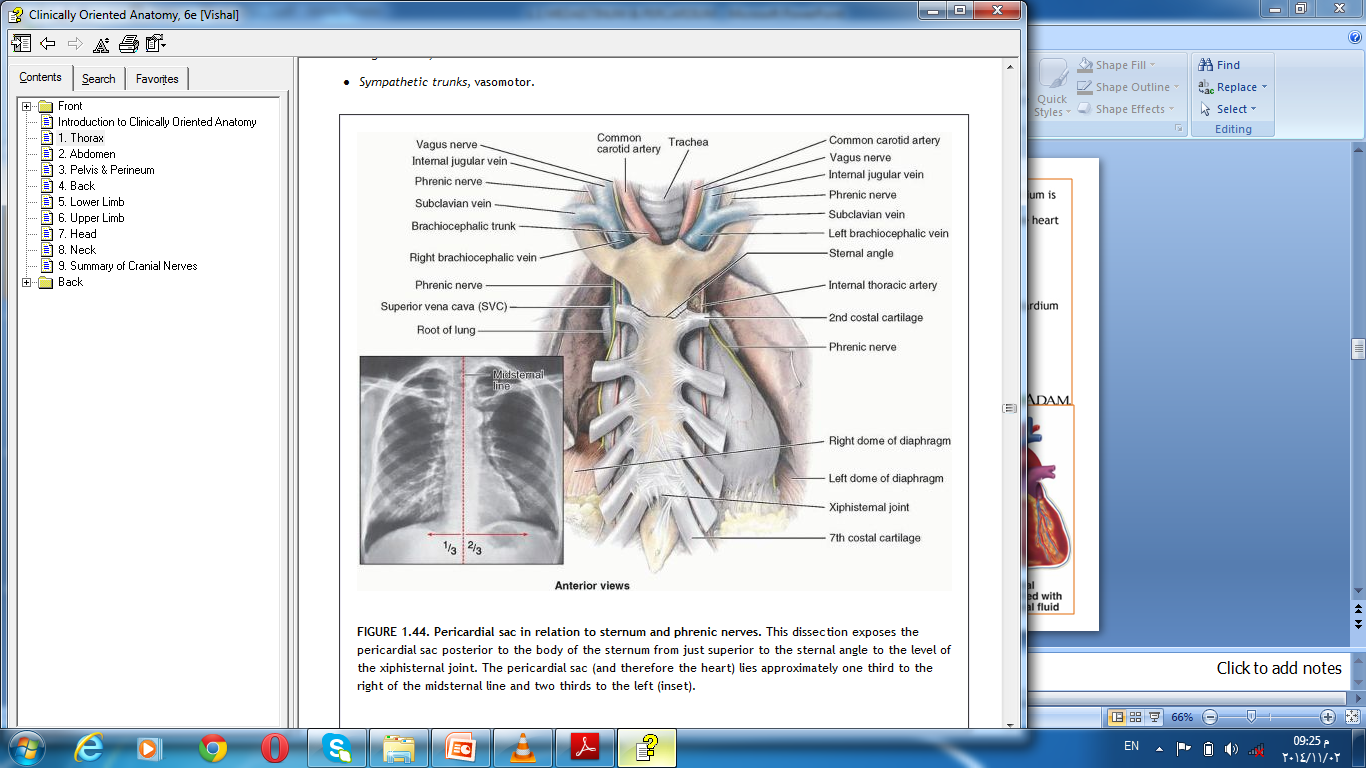 8 November 2021
Dr. Aiman Qais Afar
21
Serous Pericardium
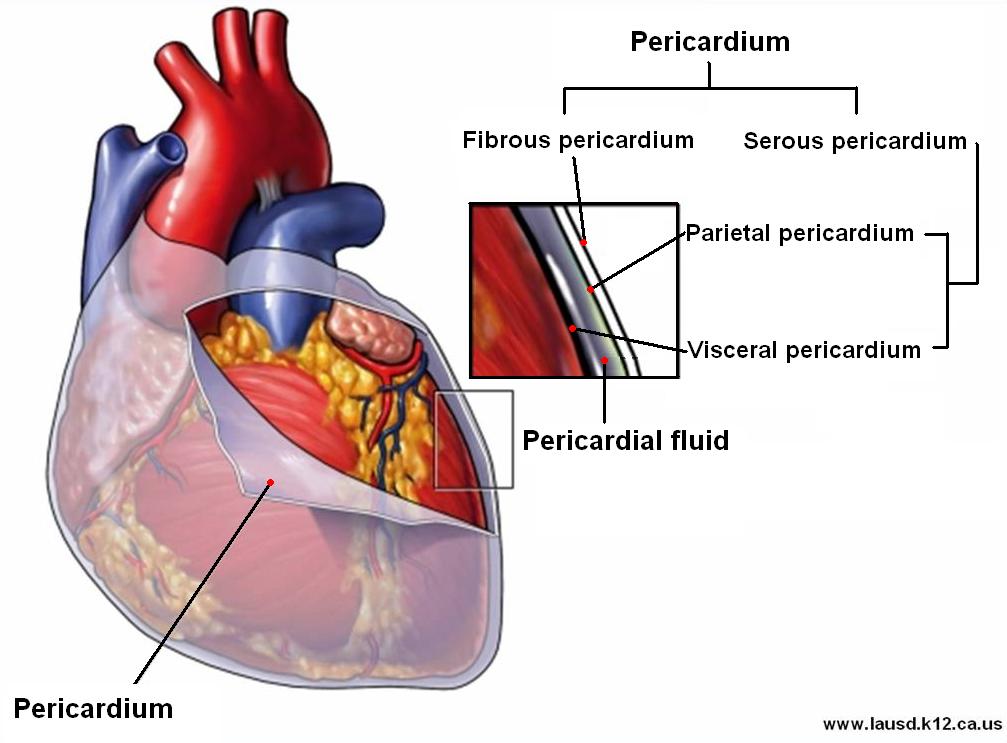 The serous pericardium lines the fibrous pericardium and
coats the heart. 

It is divided into parietal and visceral layers

The parietal layer lines the fibrous pericardium and is
reflected around the roots of the great vessels to become
continuous with the visceral layer of serous pericardium
that closely covers the heart
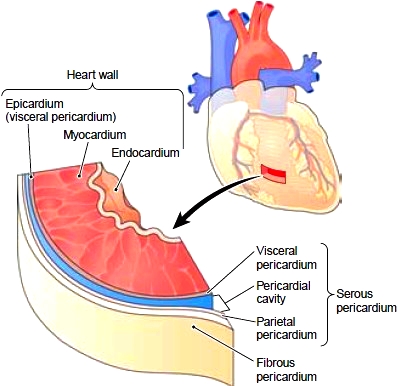 8 November 2021
Dr. Aiman Qais Afar
22
Serous Pericardium
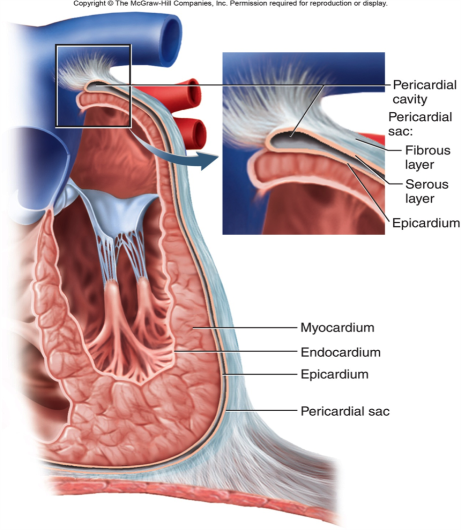 The visceral layer is closely applied to the heart and is
often called the epicardium.

 The slitlike space between the
parietal and visceral layers is referred to as the pericardial
Cavity.
Normally, the cavity contains a small amount of tissue fluid (about 50 mL), the pericardial fluid, which acts as a lubricant to facilitate movements of the heart
8 November 2021
Dr. Aiman Qais Afar
23
Pericardial Sinuses
Dr. Aiman Qais Afar
8 November 2021
Between parietal and visceral layers there are two sinuses: 
the transverse sinus and
the oblique sinus of the pericardium.
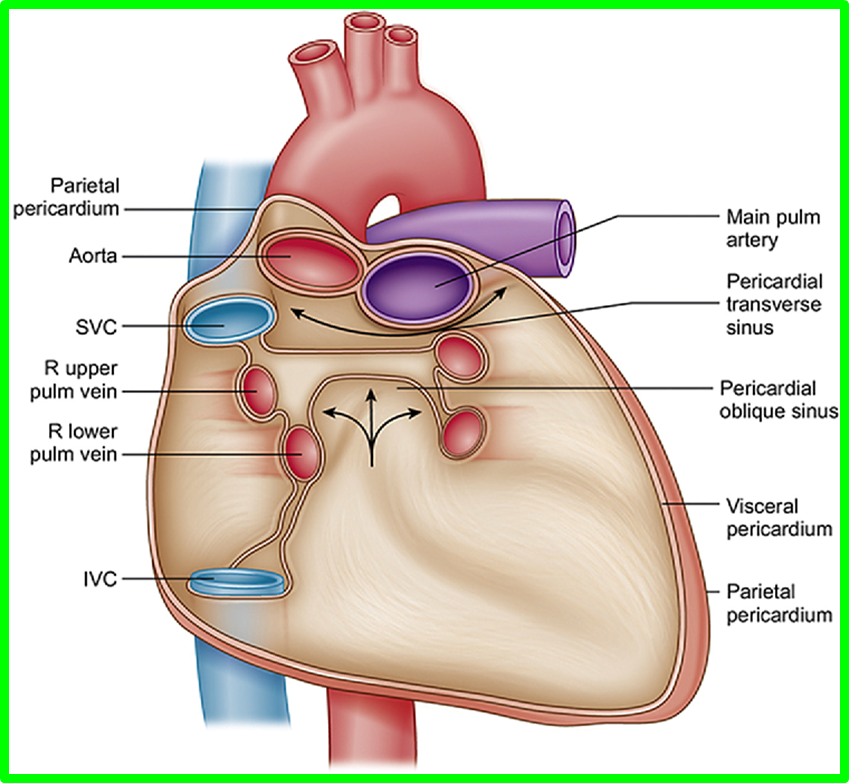 24
Pericardial Sinuses
Dr. Aiman Qais Afar
8 November 2021
The transverse sinus is a passage above the heart, between the ascending aorta and pulmonary trunk in front and the superior vena cava, left atrium and pulmonary veins behind
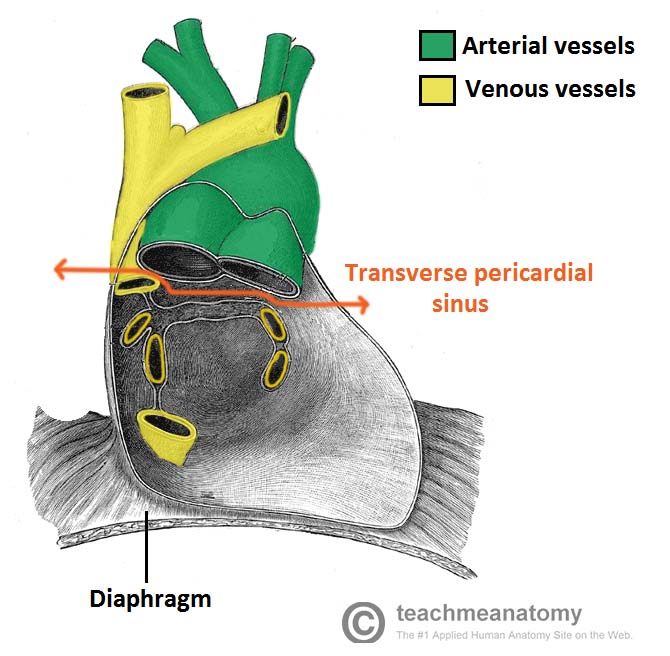 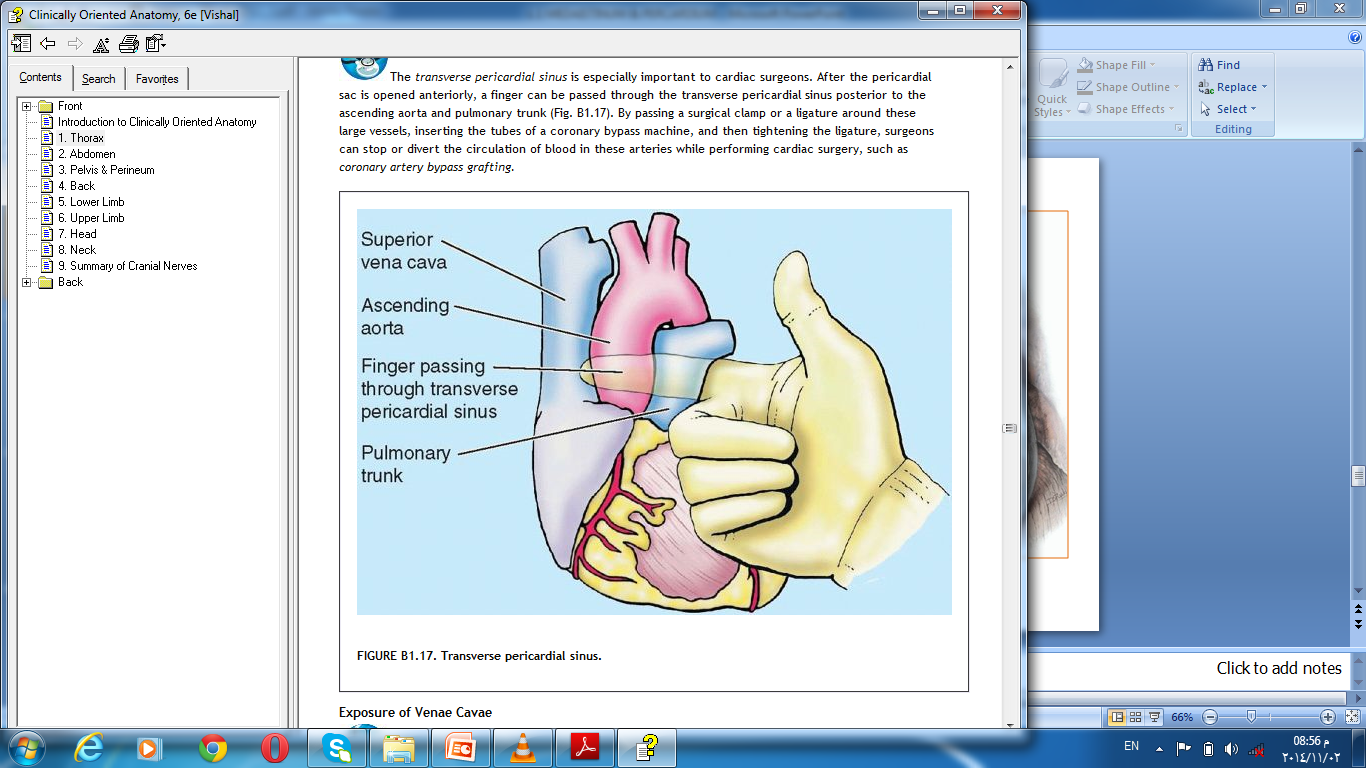 It is through the transverse sinus that  temporary ligature is passed to occlude pulmonary trunk and aorta during pulmonary embolectomy and cardiac operations.
25
Pericardial Sinuses
Dr. Aiman Qais Afar
26
8 November 2021
The oblique sinus is a space behind the heart, between the left atrium in front and the fibrous pericardium behind, posterior to which lies the oesophagus.
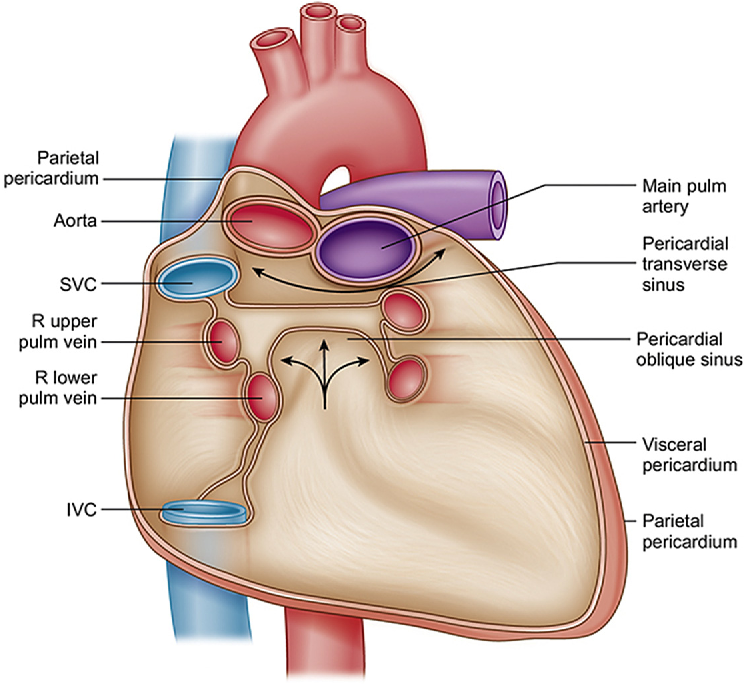 A hand passed from below easily enters the oblique sinus, but the fingertips can only pass up as far as a double fold of serous pericardium that separates the oblique and transverse sinuses from each other
The arterial supply of the pericardium
is mainly from branch of the internal thoracic artery,(the pericardiacophrenic artery)
Smaller contributions of blood come from the:
Musculophrenic artery, a terminal branch of the internal thoracic artery.
Bronchial, esophageal, and superior phrenic arteries, branches of the thoracic aorta.

Coronary arteries (visceral layer of serous pericardium only), the first branches of the aorta.
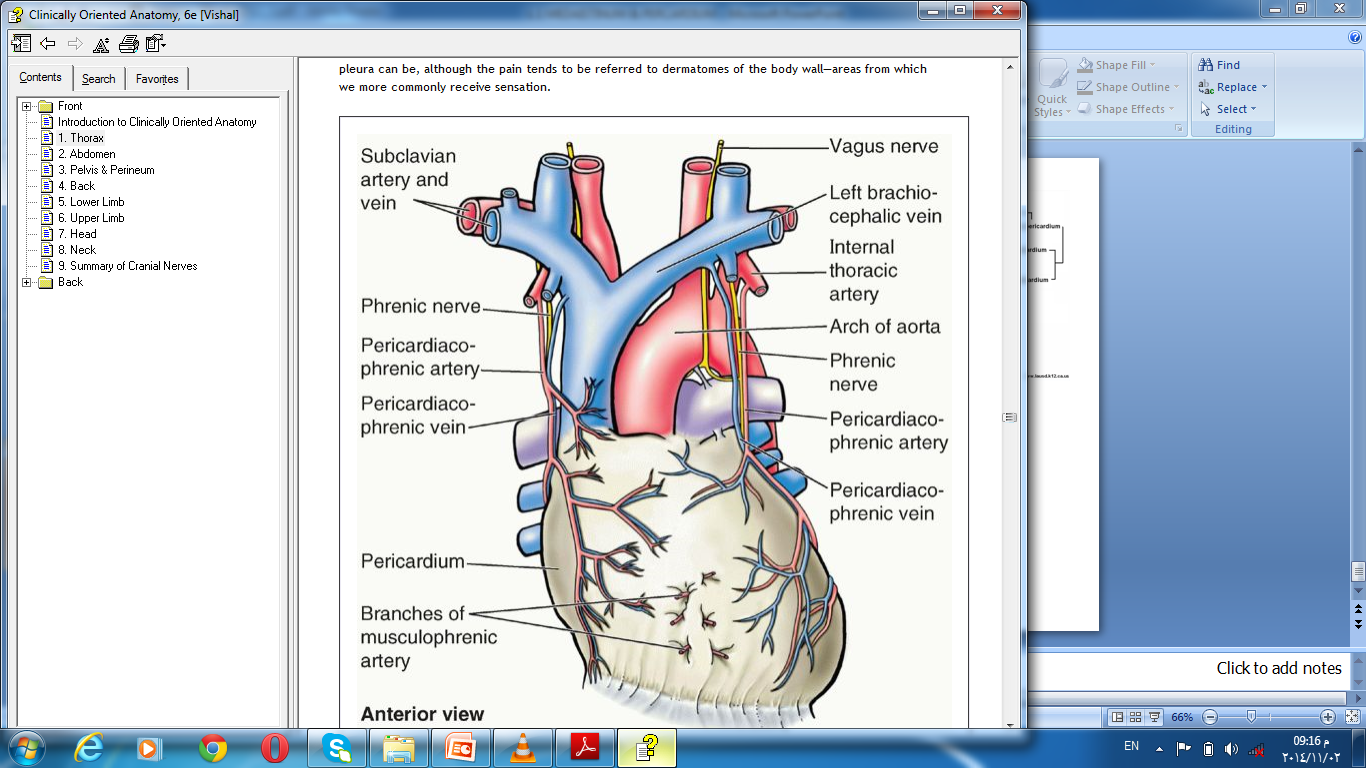 8 November 2021
Dr. Aiman Qais Afar
27
The venous drainage of the pericardium is from the:
Pericardiacophrenic veins, tributaries of the brachiocephalic (or internal thoracic) veins.

Variable tributaries of the azygos venous system
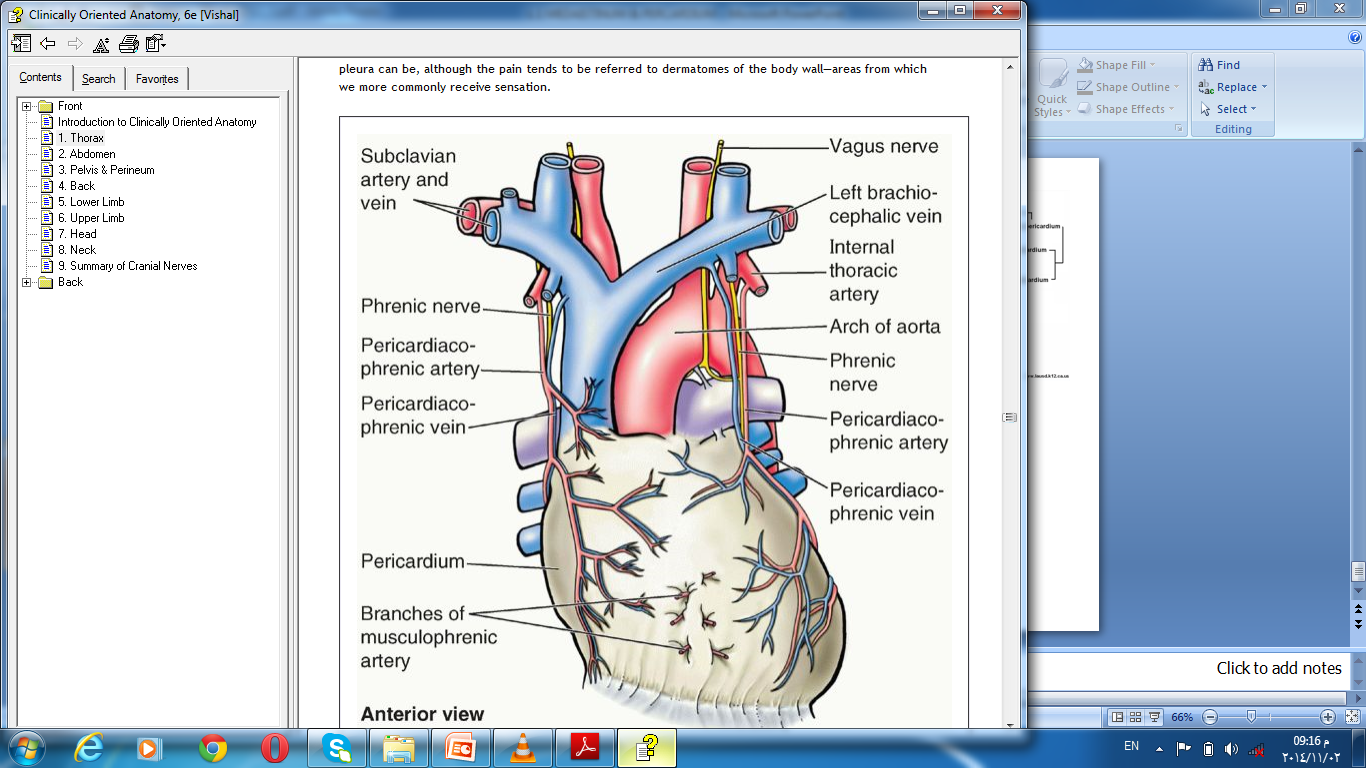 8 November 2021
Dr. Aiman Qais Afar
28
Nerve Supply of the Pericardium
The fibrous pericardium and the parietal layer of the serous pericardium are supplied by the phrenic nerves.

 The visceral layer of the serous pericardium is innervated by branches of the sympathetic trunks and the vagus nerves.
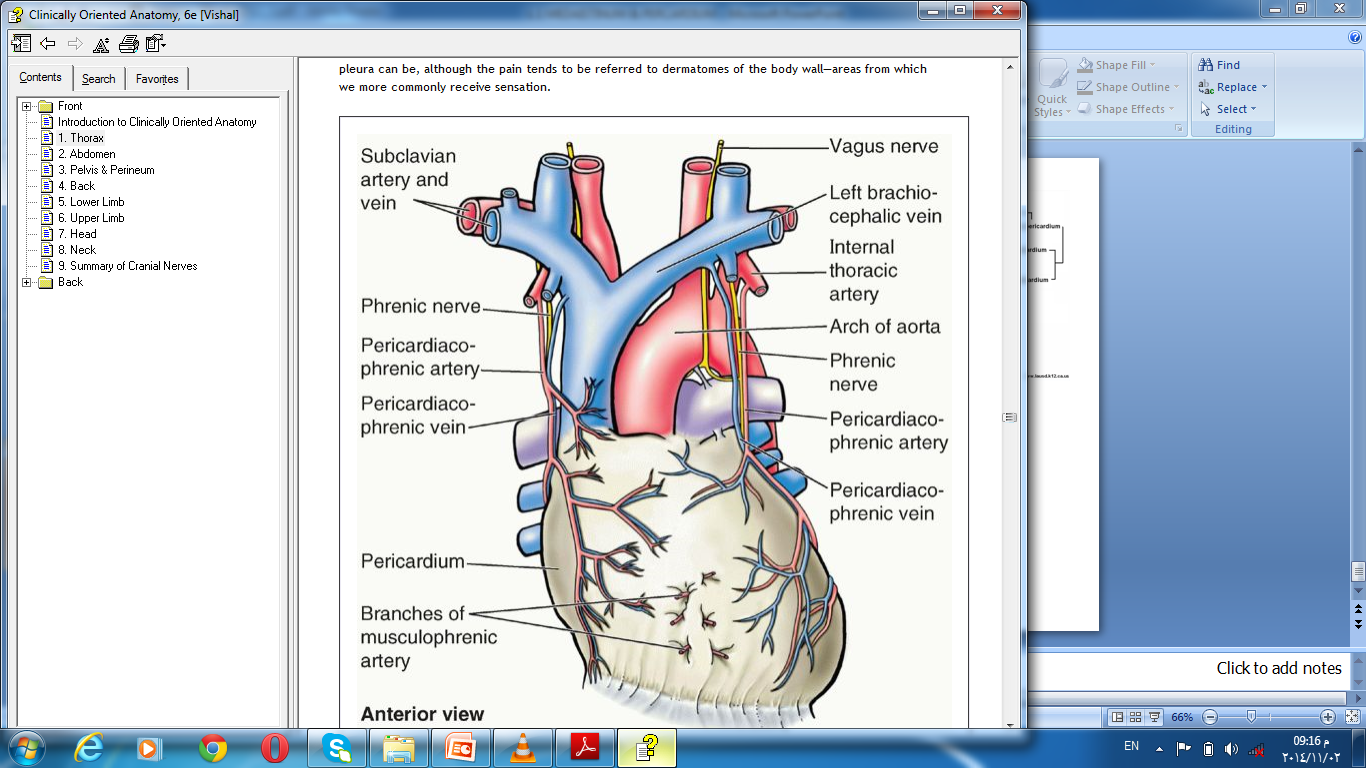 8 November 2021
Dr. Aiman Qais Afar
29
Cardiac Tamponade
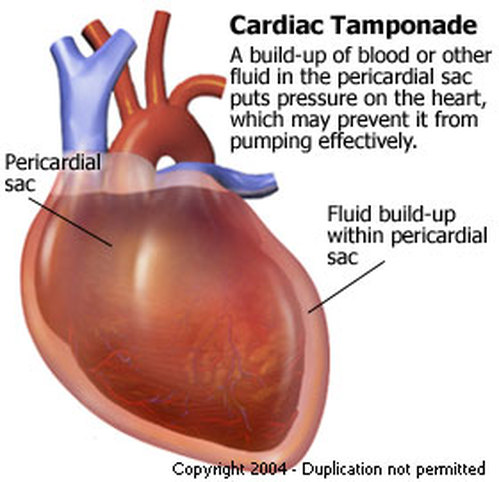 The fibrous pericardium is a tough, inelastic, 
If extensive pericardial effusion exists, the compromised volume of the sac does not allow full expansion of the heart, limiting the amount of blood the heart can receive, which in turn reduces cardiac output.

 Cardiac Tamponade (heart compression), is a potentially lethal condition because heart volume is increasingly compromised by the fluid outside the heart but inside the pericardial cavity.
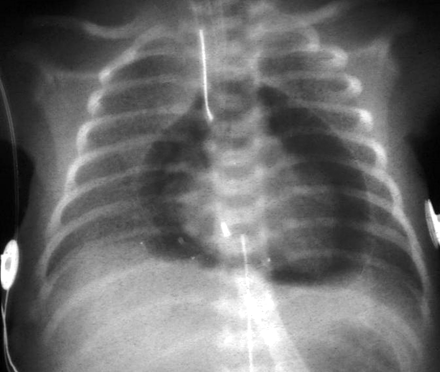 Dr. Aiman Qais Afar
8 November 2021
30
Pericardiocentesis
Dr. Aiman Qais Afar
8 November 2021
Drainage of fluid from the pericardial cavity,, is usually necessary to relieve cardiac tamponade, a wide-bore needle may be inserted through the left 5th or 6th intercostal space near the sternum
In acute cardiac tamponade from hemopericardium, an emergency thoracotomy may be performed so that the pericardial sac may be incised to immediately relieve the tamponade and establish stasis of the hemorrhage (stop the escape of blood) from the heart
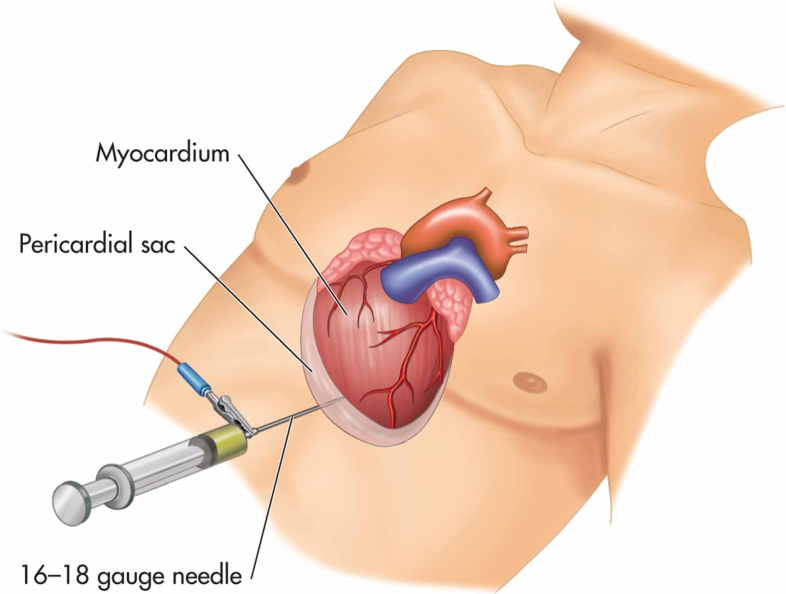 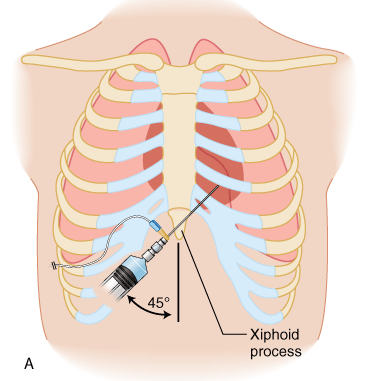 31
Dr. Aiman Qais Afar
8 November 2021
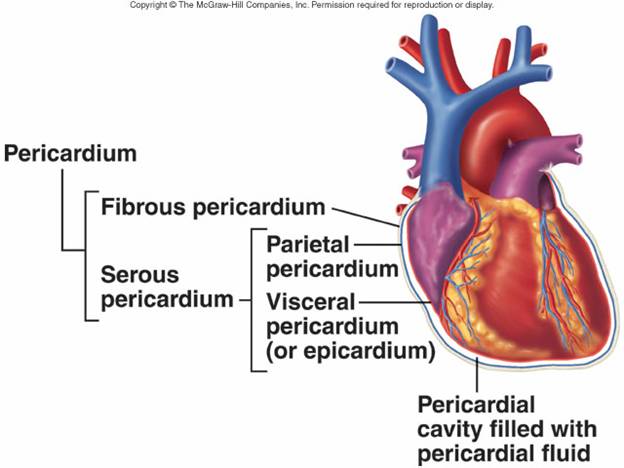 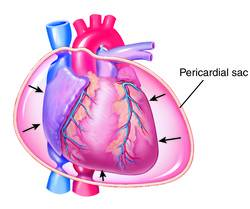 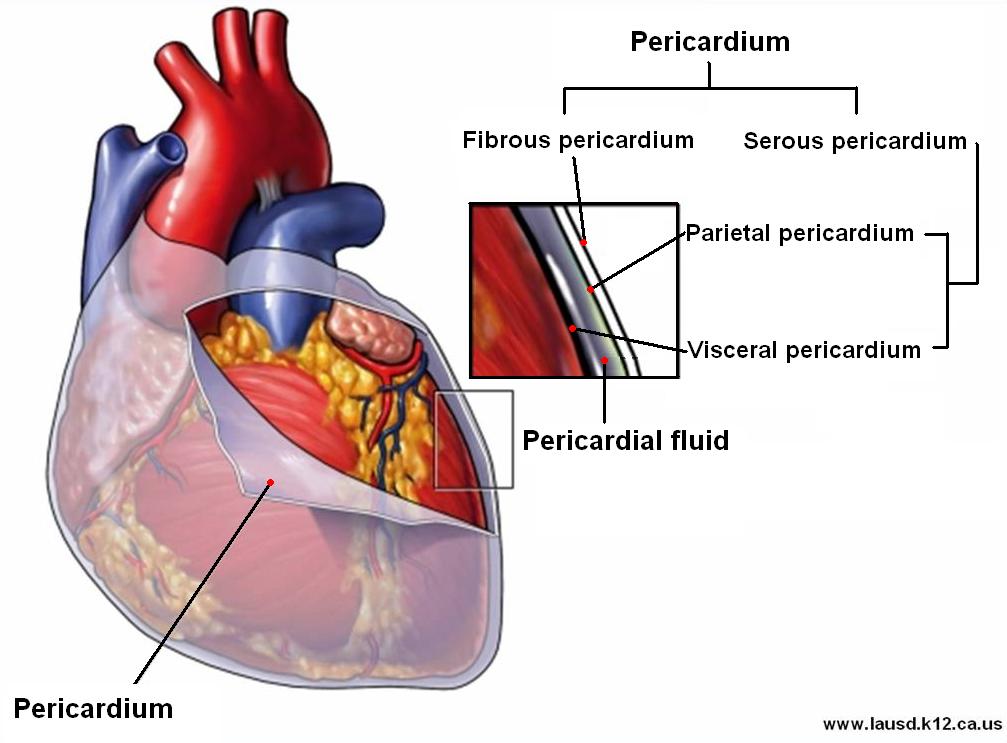 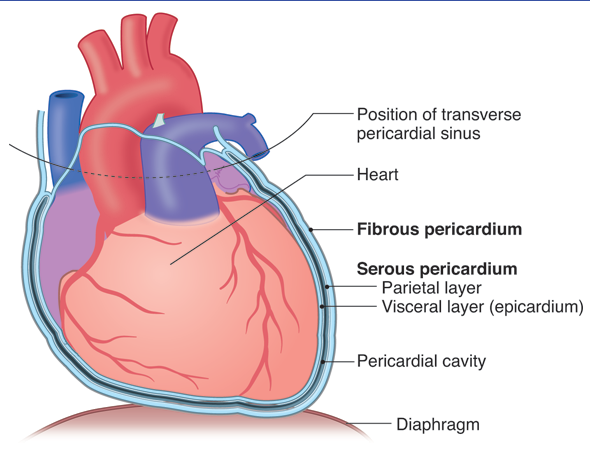 32
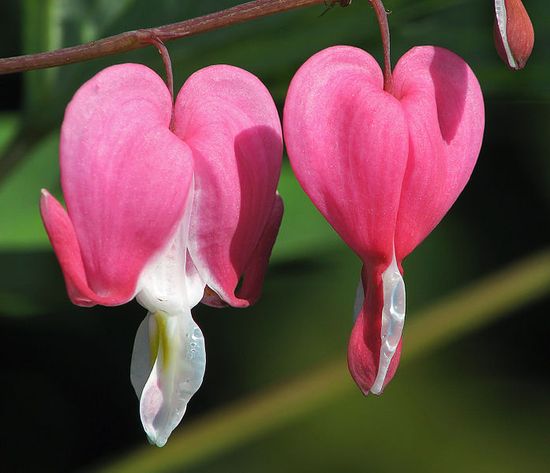 Dr. Aiman Qais Afar
8 November 2021
8 November 2021
Dr. Aiman Qais Afar
33